FPSB & IOSCO Fireside Chat
FPSB CEO Dante De Gori, CFP
IOSCO Secretary General Martin Moloney
4 October 2023
Fireside Chat: Social Media Promotions
FPSB invites Affiliates to feature the FPSB & IOSCO Fireside Chat via social media 

Video will be broadcasted via FPSB social media channels throughout World Financial Planning Day on 4 October. 

Please feel free to re-share the broadcast on your social media channels.
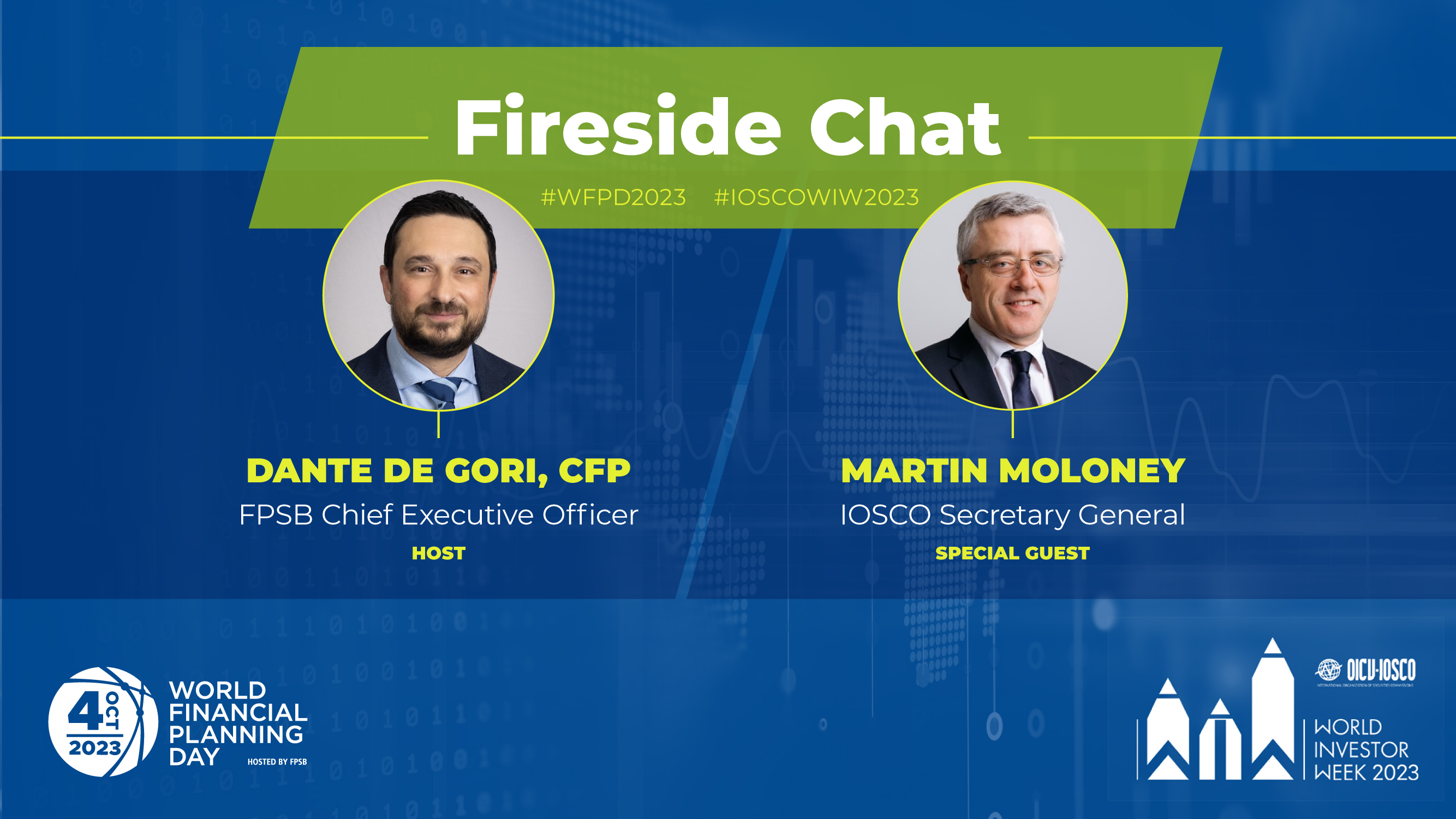 Fireside Chat: Sustainable Finance
This World Financial Planning Day, join a Fireside Chat with IOSCO Secretary General Martin Moloney and FPSB CEO Dante De Gori, CFP, to learn more about sustainable finance and why it is important. Tune in at worldfpday.org on 4 Oct to see the on-demand discussion. #WFPD2023 #IOSCOWIW2023 #CFP #financialplanning
Tag FPSB at:
LinkedIn: @Financial Planning Standards Board Ltd. 
Facebook: @Financial Planning Standards Board Ltd.
Twitter: @FPSB
Instagram: @fpsb_global
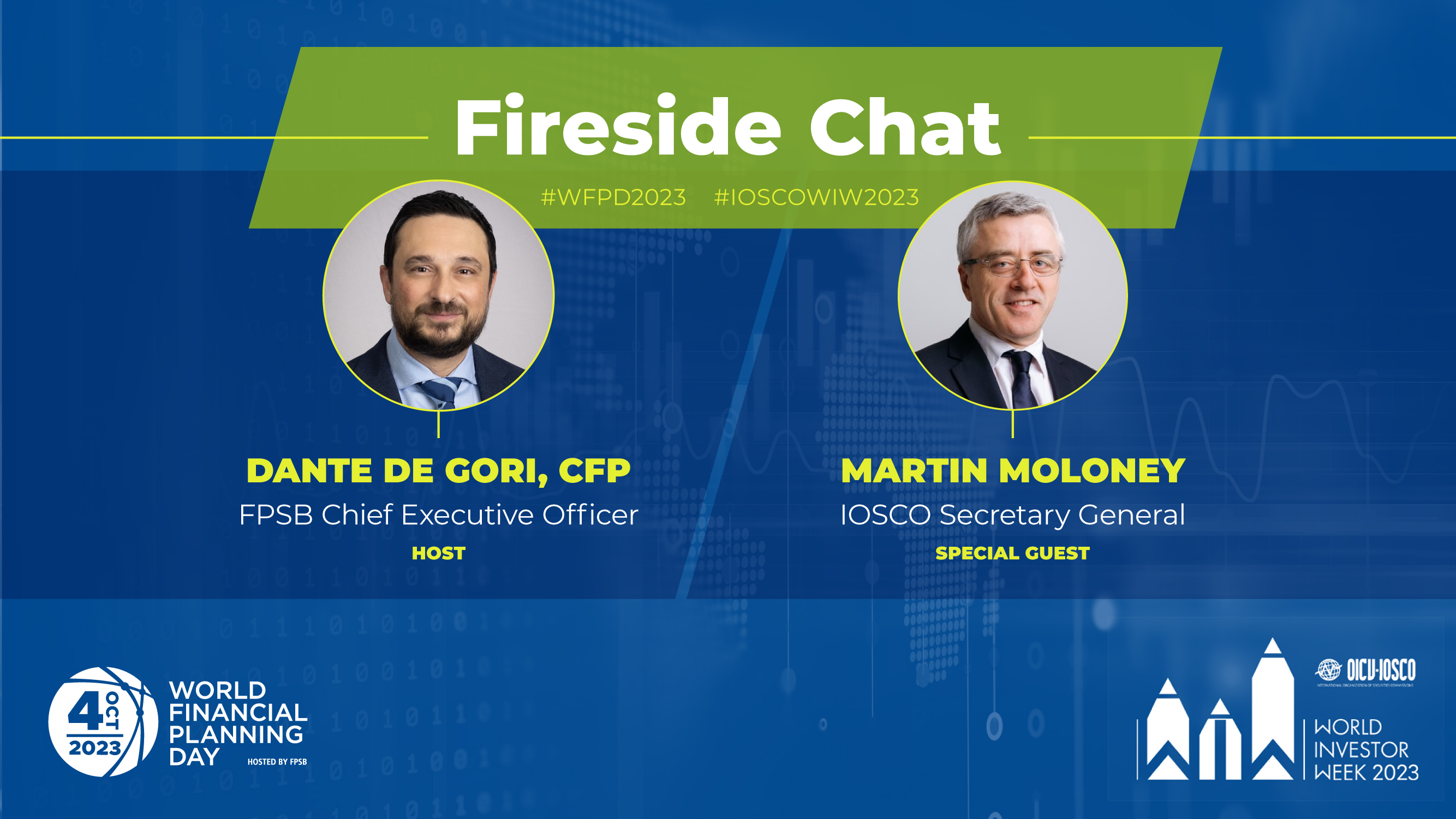 3
Fireside Chat: Crypto Investing
This World Financial Planning Day, join a Fireside Chat with IOSCO Secretary General Martin Moloney and FPSB CEO Dante De Gori, CFP, to learn more about crypto investing and what you should know. Tune in at worldfpday.org on 4 Oct to see the          on-demand discussion. worldfpday.org#WFPD2023 #IOSCOWIW2023 #CFP #financialplanning
Tag FPSB at:
LinkedIn: @Financial Planning Standards Board Ltd. 
Facebook: @Financial Planning Standards Board Ltd.
Twitter: @FPSB
Instagram: @fpsb_global
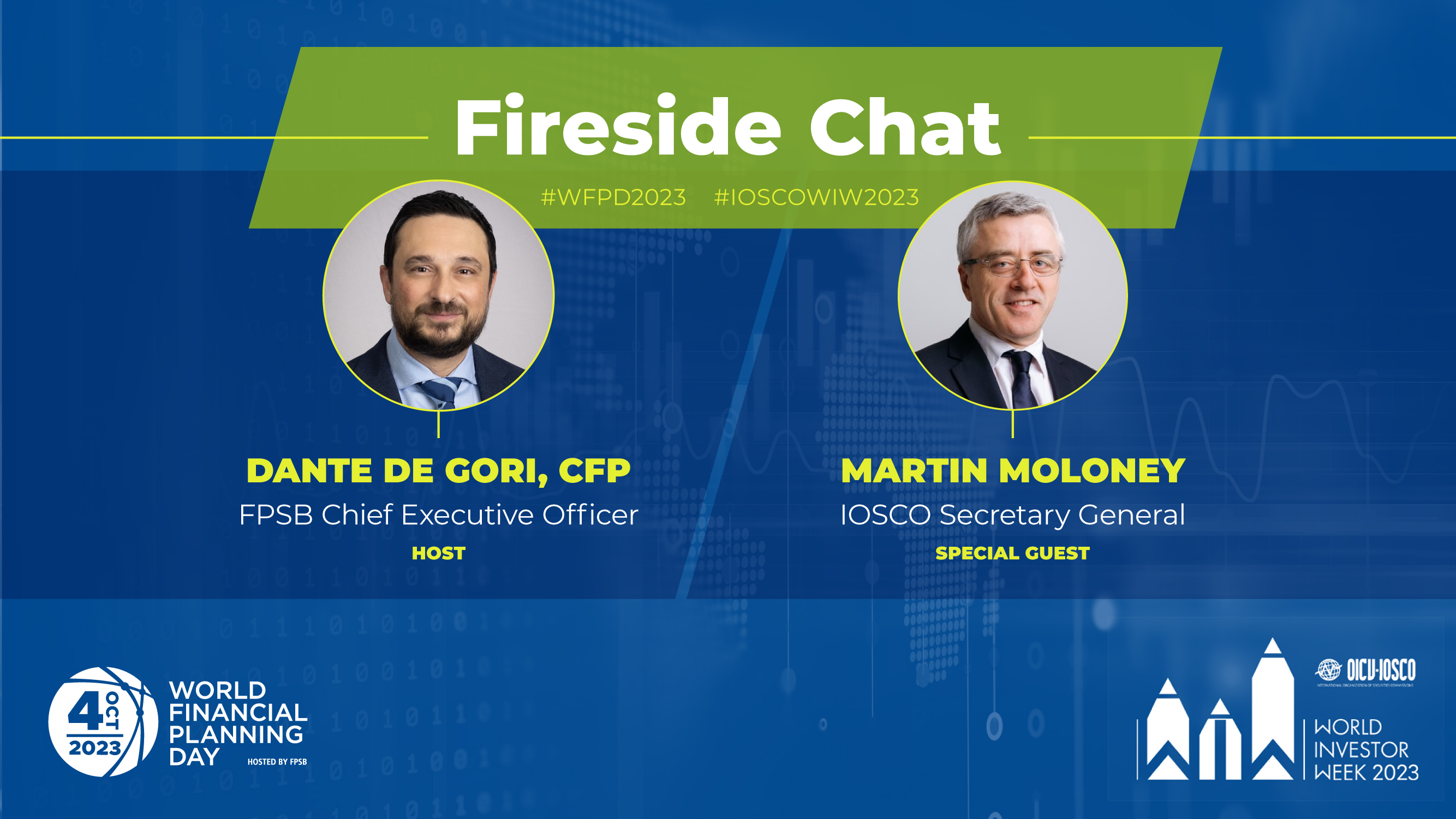 4
Fireside Chat: Crypto Investing
This World Financial Planning Day, join a Fireside Chat with IOSCO Secretary General Martin Moloney and FPSB CEO Dante De Gori, CFP, to learn more about regulatory measures IOSCO and regulators around the world are taking to support investor protection. Tune in at worldfpday.org on 4 Oct to see the on-demand discussion. worldfpday.org#WFPD2023 #IOSCOWIW2023 #CFP #financialplanning
Tag FPSB at:
LinkedIn: @Financial Planning Standards Board Ltd. 
Facebook: @Financial Planning Standards Board Ltd.
Twitter: @FPSB
Instagram: @fpsb_global
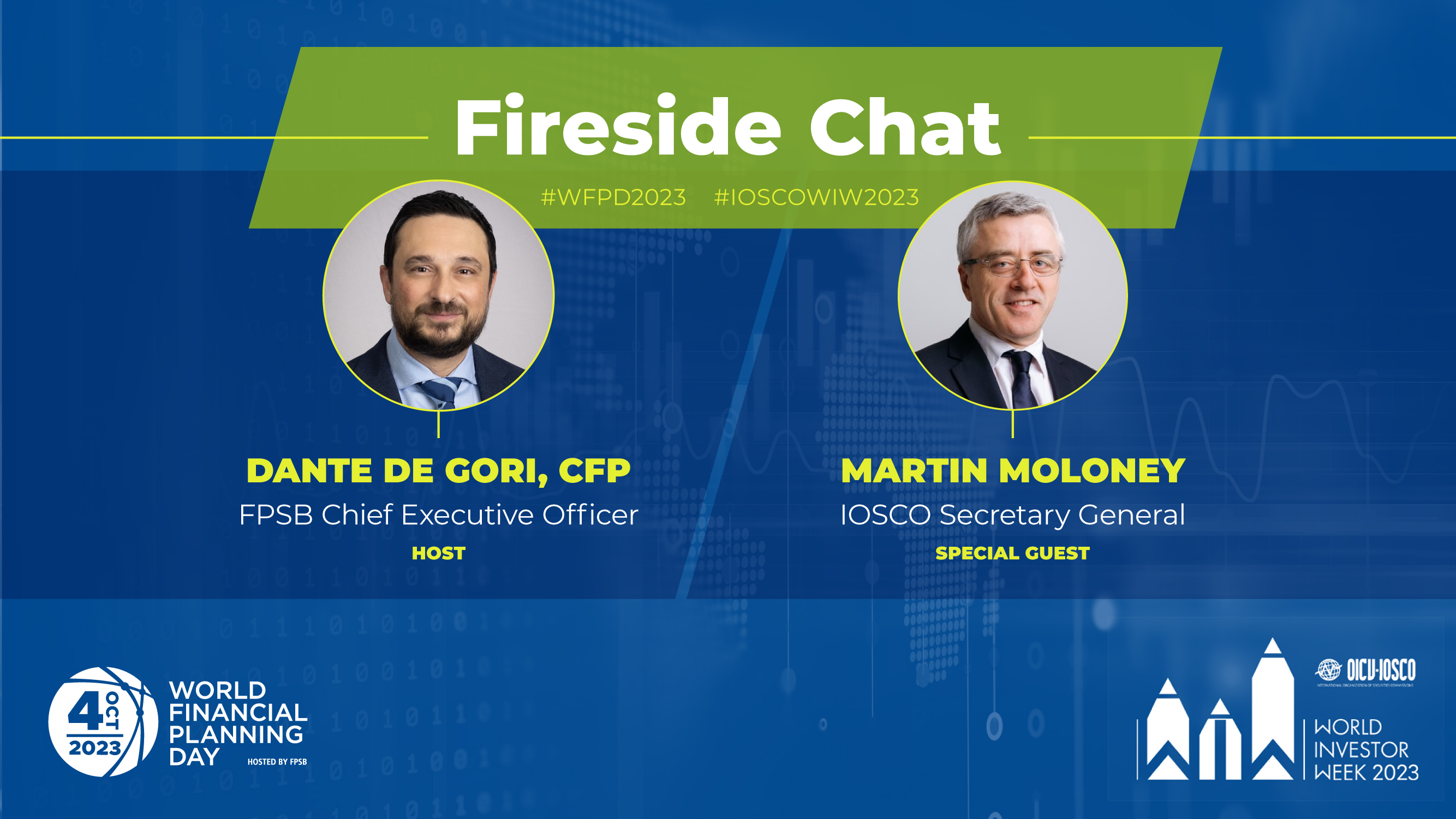 5
Fireside Chat: Role of Financial Planners
This World Financial Planning Day, hear IOSCO Secretary General Martin Moloney and FPSB CEO Dante De Gori, CFP, discuss the role financial planners can play to support investor protection, in light of recent trends including crypto-investing. Tune-in at worldfpday.org on 4 October to see the on-demand discussion. worldfpday.org#WFPD2023 #IOSCOWIW2023 #CFP #financialplanning

Tag FPSB at:
LinkedIn: @Financial Planning Standards Board Ltd. 
Facebook: @Financial Planning Standards Board Ltd.
Twitter: @FPSB
Instagram: @fpsb_global
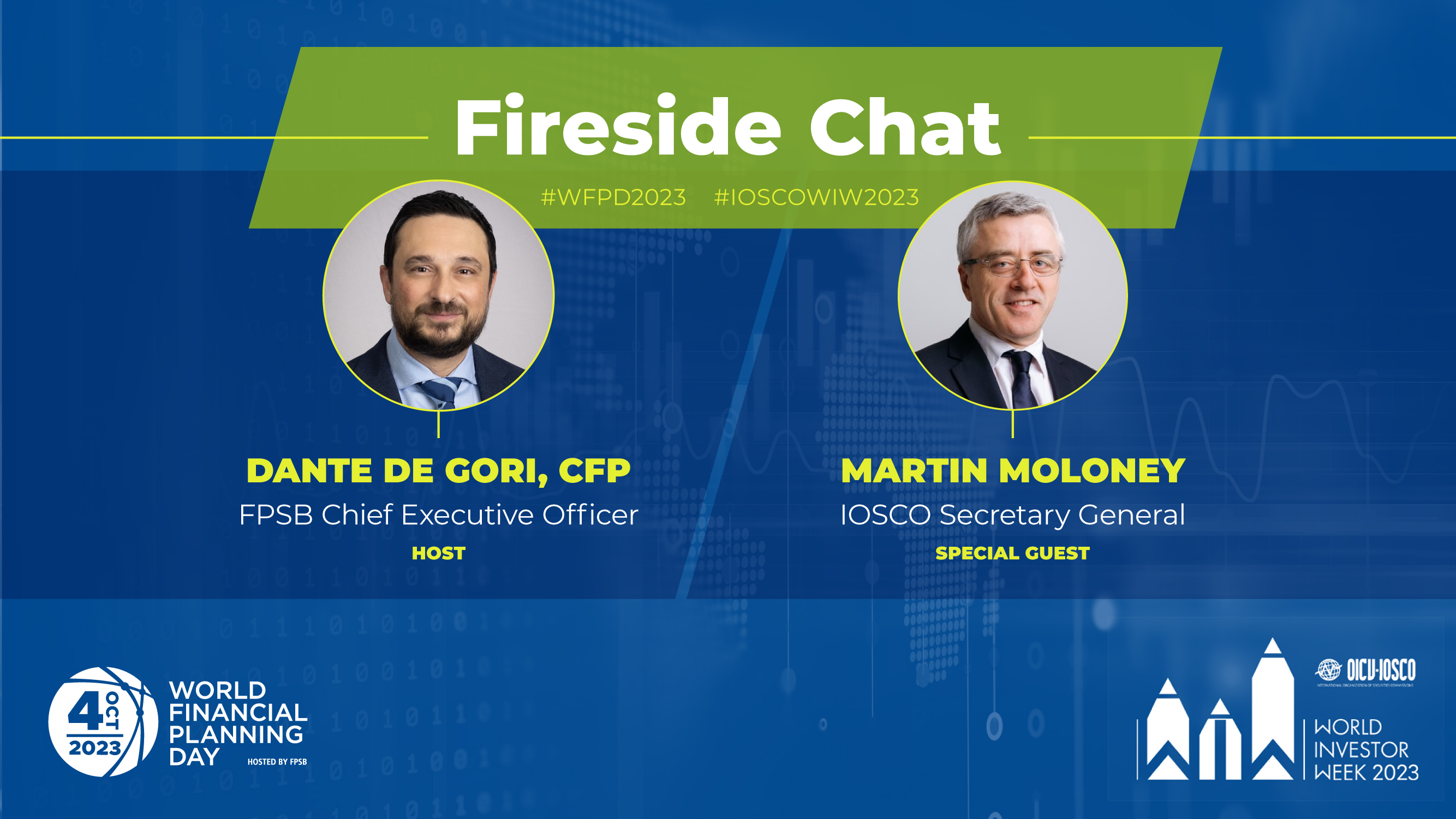 6
Fireside Chat: World Financial Planning Day
World Financial Planning Day is here! Join IOSCO Secretary General Martin Moloney and FPSB CEO Dante De Gori, CFP, as they discuss sustainable finance, crypto investing and how investors can make informed decisions. Tune in now on-demand at worldfpday.org.#WFPD2023 #IOSCOWIW2023 #CFP #financialplanning worldfpday.org

Tag FPSB at:
LinkedIn: @Financial Planning Standards Board Ltd. 
Facebook: @Financial Planning Standards Board Ltd.
Twitter: @FPSB
Instagram: @fpsb_global
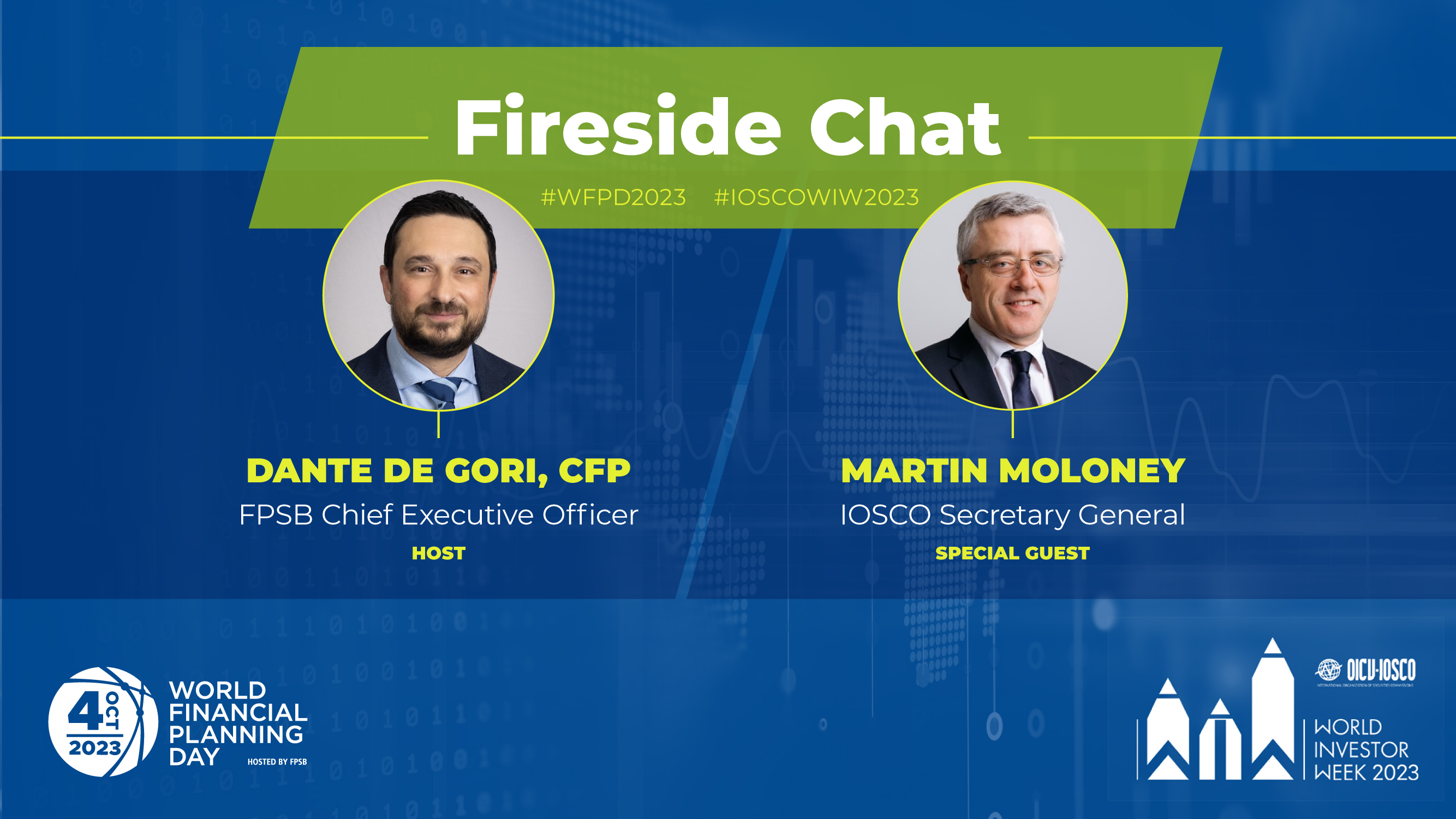 7